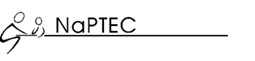 National Primary Teacher Education Council Annual Conference 2020
ITE and beyond: the challenges for the current decade
Morning agenda
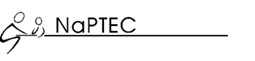 11am Chair’s Welcome: Dr.Jonathan Doherty, Leeds Trinity University
 
11.10 James Noble-Rogers Chief Executive, UCET, updates to the sector on current policy agendas.
 
11.50 Professor Sam Twiselton, OBE: Director of Sheffield Institute of Education. Teacher Development
LUnCH
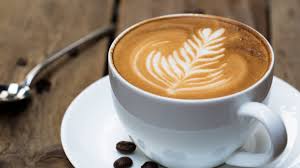 12.50 Time to chat and network. Grab a drink

13.20  Reconvene
Afternoon agenda
13.20 Dr. Deborah Pope, University of Chester, NaPTEC Committee. Primary teachers’ subject knowledge

14.15 Dr Tony Eaude is associated with the Department of Education, University of Oxford.  Current challenges and ways forward

15.15. Plenary Discussion
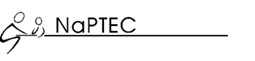 Thank you for joining us today and special thanks to all our wonderful speakers.
Save the date: Annual Conference St. Hugh’s College Oxford,
1st-2nd October 2021